Zdravie a choroba
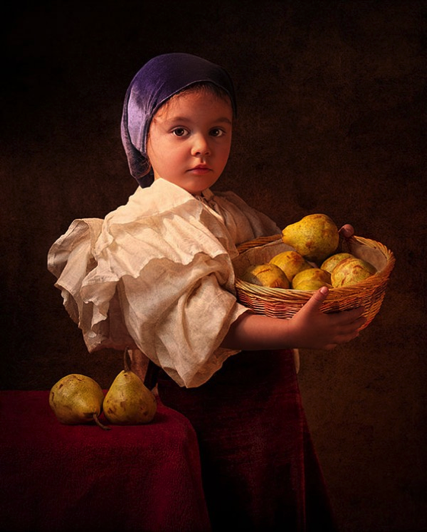 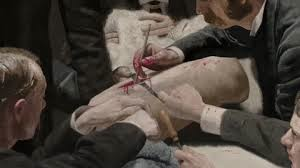 Prof. MUDr. Martin Rusnák, CSc
Katedra verejného zdravotníctva FZaSP, Trnavská univerzita v Trnave
Obsah
Definícia zdravia a choroby
Začiatok a koniec ochorenia
Riziko ochorieť
Prevencia
Súhrn
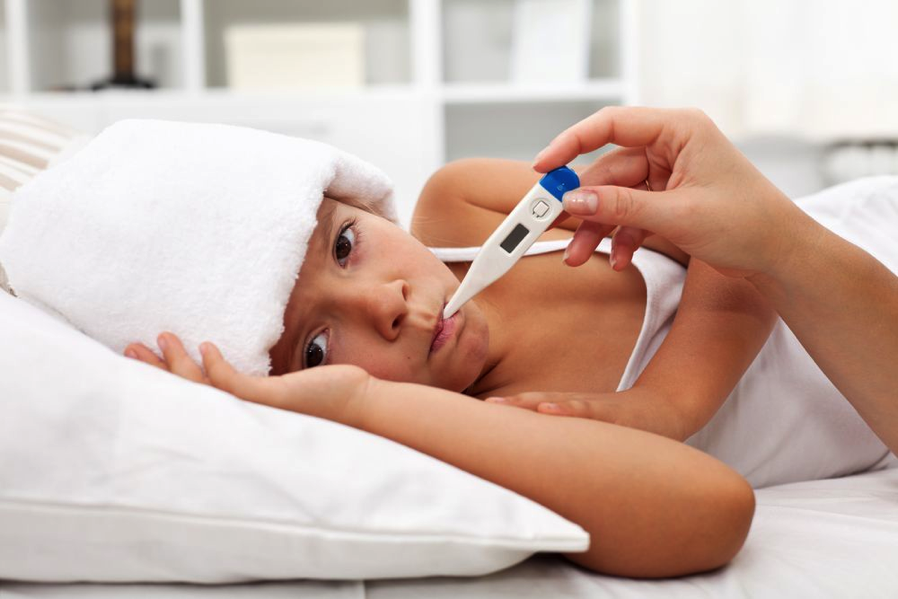 http://rusnak.truni.sk/
2
4.3.15
Definícia zdravia podľa WHO
Zdravie je stav úplnej telesnej, duševnej a sociálnej pohody pri zachovaní funkcií všetkých telesných orgánov, významných spoločenských funkcií človeka a zachovaní schopnosti organizmu prispôsobiť sa meniacim sa podmienkam prostredia.
Problémy tvorí 
definícia spokojnosti
začiatok ochorenia bez príznakov
čo je sociálna spokojnosť
ako konať na základe tejto definície
http://rusnak.truni.sk/
3
4.3.15
Iné definície
Stav rovnováhy s biologickým, fyzikálnym a sociálnym prostredím s cieľom maximálnych funkčných schopností.
Zdravie charakterizuje anatomická, fyziologická a psychologická integrita v zmysle najlepších funkčných schopností v rodine, práci a v spoločnosti.
Zahŕňa aj vyrovnanie sa so stresom: pocit pohody, neprítomnosť rizík ochorenia a predčasná smrť.
http://rusnak.truni.sk/
4
4.3.15
Epidemiologická revolúcia 1960-80
Spoznanie rizikových faktorov chronických ochorení
Koncepcia poľa zdravia
Zdravie pre všetkých
Pokles úmrtí na porážku, kardiovaskulárne ochorenia a úrazy
Pokroky v liekoch a diagnostike
Kontrola infekčných ochorení
Rýchly nárast ceny za starostlivosť – reformy
Ciele pre zdravie
Nerovnosti v zdraví
http://rusnak.truni.sk/
5
4.3.15
Verejné zdravie
Podľa zákona 355/2007 o ochrane, podpore a rozvoji verejného zdravia
verejné zdravie je úroveň zdravia spoločnosti, ktorá zodpovedá úrovni poskytovanej zdravotnej starostlivosti, ochrany a podpory zdravia a ekonomickej úrovni spoločnosti
http://rusnak.truni.sk/
6
4.3.15
Determinanty zdravia
Podľa zákona 355/2007 o ochrane, podpore a rozvoji verejného zdravia 
sú to faktory určujúce zdravie, ktorými sú životné prostredie, pracovné prostredie, genetické faktory, zdravotná starostlivosť, ochrana a podpora zdravia a spôsob života
http://rusnak.truni.sk/
7
4.3.15
KoncepciaHostiteľ-Agent-Prostredie
KoncepciaHostiteľ-Agent-Prostredie
KoncepciaHostiteľ-Agent-Prostredie
Hostiteľ
Intervencia
Prenášač
Prostredie
Agent
Hostiteľ - faktory genetické, výživové, životný štýl, osobnostné, psychosociálne a iné
Prenášač – mikrobiologické, toxické, stress, práca, nadmiera ale chýbanie výživy
Prostredie – prenášač, fyzikálne-sociálne
Intervencia - klinická, preventívna, prostredie
http://rusnak.truni.sk/
8
4.3.15
Proces vývoja ochorenia a intervencia
Uzdravenie
Ochorenie
Invalidita
Proces
Pohoda
Smrť
Terciálna prevencia
Rehabilitácia
Udržiavacia starostlivosť
Primárna prevencia
Preventívna starostlivosť
Rozvoj zdravia
Sekundárna prevencia
Klinická starostlivosť
Intervencia
Podľa Tulchinsky, Varavikova: The New Public Health. 2nd edition, Elsevier Academic Press, 2009
http://rusnak.truni.sk/
9
4.3.15
Priebeh infekčných ochorení
inkubačná doba – čas, ktorý uplynie od vstupu choroboplodných zárodkov do tela jedinca po objavenie sa prvých príznakov
štádium prvých neurčitých príznakov
štádium typických príznakov
priebeh ochorenia
rekondícia – obnovenie výkonnosti
rekonvalescencia – zotavovanie sa po chorobe
http://rusnak.truni.sk/
10
4.3.15
Prenos
Šírené spoločným prostriedkom
prehltnutím vody, potraviny: salmonelóza
Vdýchnutím kontaminovaného vzduchu: legionárska choroba
inokuláciou (vnútrožilovou alebo podkožnou): žltačka B
Prenosom z hostiteľa na hostiteľa
Dýchaním: kiahne, chrípka
Análno-orálny: shigelózy
Pohlavným stykom: AIDS, syfilis
http://rusnak.truni.sk/
11
4.3.15
Vstupná brána u človeka ako hostiteľa
Horný dýchací trakt: záškrt
Dolný dýchací trakt: tuberkulóza
Tráviaci trakt: týfus
Močovo-pohlavný: kvapavka
Očná spojivka: trachóm
Kožou: leptospiróza
Kožou vpichom: žltá zimnica
http://rusnak.truni.sk/
12
4.3.15
Hlavný zdroj infekcie
Človek: hepatitis A
Iné stavovce (zoonózy): Tularemia
Samostatne žijúci agens (?): Histoplazmóza
http://rusnak.truni.sk/
13
4.3.15
Cyklus infekčného agens v prírode
Človek-človek: chrípka
Človek-hmyz-človek: malária
Stavovec-stavovec-(človek): psitakoza
Stavovec-hmyz-stavovec (človek): zápal mozgových blán
http://rusnak.truni.sk/
14
4.3.15
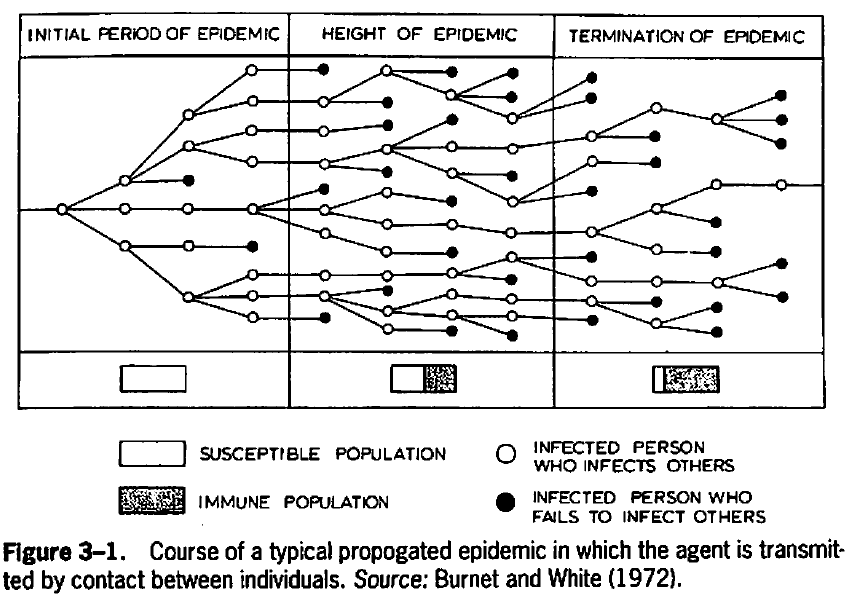 http://rusnak.truni.sk/
15
4.3.15
Priebeh ochorenia
Symptómy
Smrť
Expozícia etiologickému faktoru
Zvyčajný čas diagnózy
Patologické zmeny
Klinické ochorenie
Subklinické prejavy
http://rusnak.truni.sk/
16
4.3.15
Formy výskytu infekčných ochorení
Sporadický výskyt – ojedinelé prípady bez vzájomnej súvislosti a tendencie šíriť sa ďalej
Epidémia – hromadný výskyt ochorenia lokalizovaný v určitej oblasti
Pandémia – epidémia prekračujúca hranice štátov alebo kontinentov
Endémia – opakovaný výskyt epidémie na určitom území
http://rusnak.truni.sk/
17
4.3.15
Neinfekčné-neprenosné ochorenia
Začiatok? Súčasť príznakov stárnutia.
Bezpríznakové obdobie. Skryté príznaky.
Príznaky.  
Liečba.
Remisie. 
Smrť.
Vyliečenie zriedkavé.Ukončenie: často smrťou.Príčina? Mnohopríčinnosť
http://rusnak.truni.sk/
18
4.3.15
Vývoj ochorenia dýchacích ciest
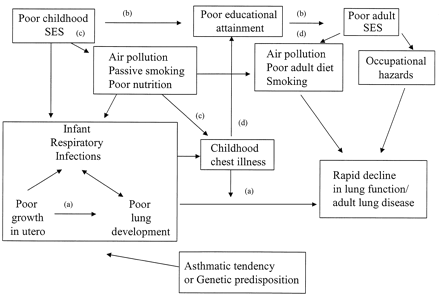 http://rusnak.truni.sk/
19
4.3.15
Ochorenie ciev srdca
Riziká
Bez príznakové obdobie: od mladosti
Prvé príznaky
Angina pectoris
Infarkt
Prežitie / Rehabilitácia / Invalidita /Smrť
http://rusnak.truni.sk/
20
4.3.15
Úraz
Príčiny / Riziká
Ohrozená populácia
Obtiažnosť úrazu
Miesto úrazu
Reťaz starostlivosti: prvá laická pomoc, prvá odborná pomoc, prevoz a prednemocničná starostlivosť, liečba, rehabilitácia
Výsledok: vyliečenie, čiastočné vyliečenie, invalidita, smrť
http://rusnak.truni.sk/
21
4.3.15
Podpora zdravia
Upevňovanie národných, komunitných a individuálnych znalostí, prístupov, praxí, stratégií a štandardov, ktoré vedú k dobrému zdraviu;
Podpora legislatívnych, sociálnych alebo iných podmienok a tiež starostlivosť o seba, ktoré znižujú riziko jednotlivca a komunity ochorieť a vytvárajú zdravé prostredie;
Je zamerané na činnosti súvisiace s determinantami zdravia
http://rusnak.truni.sk/
22
4.3.15
Prevencia podľa zákona 355/2007
prevencia ochorení a iných porúch zdravia je systém opatrení zameraných na vylúčenie, prípadne zníženie rizika výskytu ochorení a iných porúch zdravia, na ktoré v rozhodujúcej miere vplývajú životné, pracovné a sociálno-ekonomické podmienky a spôsob života, a opatrení zameraných na ochranu, podporu a rozvoj verejného zdravia.
http://rusnak.truni.sk/
23
4.3.15
Primárna prevencia
Predchádzanie prejaveniu sa ochorenia
http://rusnak.truni.sk/
24
4.3.15
Sekundárna prevencia
Skorá diagnóza a poskytnutie rýchlej a účinnej liečby, ktorá zastaví progres ochorenia alebo skráti jeho trvanie alebo predíde komplikáciam už jestvujúceho procesu ochorenia
http://rusnak.truni.sk/
25
4.3.15
Terciálna prevencia
Predchádza dlhodobým poruchám funkcie alebo invalidity, ktoré vznikajú ako následok ochorenia;
Znovu navrátenie a udržanie optimálnej funkcie po stabilizácii ochorenia, napr. Podporu funkčnej rehabilitácie
http://rusnak.truni.sk/
26
4.3.15
Zhrnutie
Definícia zdravia
Hosť-agent-prostredie
Ochorenia podľa príčin : infekčné / neinfekčné
Začiatok ochorenia
Prevencia
http://rusnak.truni.sk/
27
4.3.15